LA PEDAGOGIE DIFFERENCIEE
Christelle Mencé, CPD, 2023
A consulter par les PES/ aucune copie/aucune diffusion
Mes remerciements à tous ceux qui ont mis à disposition des ressources. (veuillez excuser les oublis)
En lien direct avec l’élève
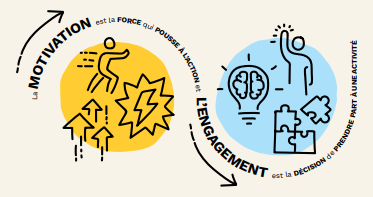 Plusieurs raisons semblent évidentes :

Les différences de capitaux culturels
L’ hétérogénéité
L’acquisition par tous des bases minimales
Le dépassement de soi
La lisibilité de la réussite des progrès par l’enseignant et l’élève
https://www.reseaureussitemontreal.ca/wp-content/uploads/2021/02/RRM_ingredients_motivation_engagement.pdf
En lien direct avec l’élève (suite)
Test de logique
Les  modes de pensées :
Inductive
Déductive
Créatrice
Dialectique
Convergente
Divergente

Les stratégies d’appropriation
La stratégie globale ou synthétique
La stratégie analytique
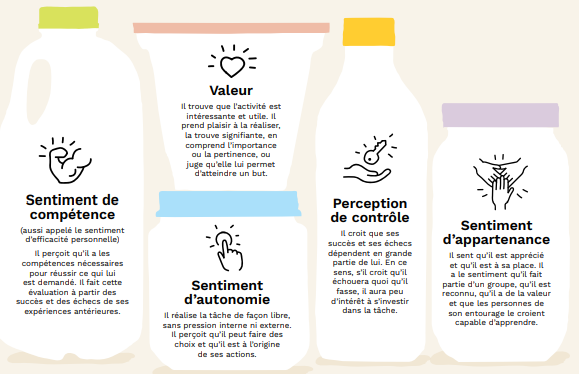 https://www.reseaureussitemontreal.ca/wp-content/uploads/2021/02/RRM_ingredients_motivation_engagement.pdf
En lien direct avec l’élève
En lien direct avec l’élève
En lien direct avec l’élève
Meirieu définit trois sens de l’apprentissage :

« La finalisation en aval » et « la finalisation en amont »
« Le registre fonctionnel » et  « le registre symbolique »
« Les références à des pratiques scolaires » et « les références à des pratiques extrascolaires »
En lien direct avec l’élève
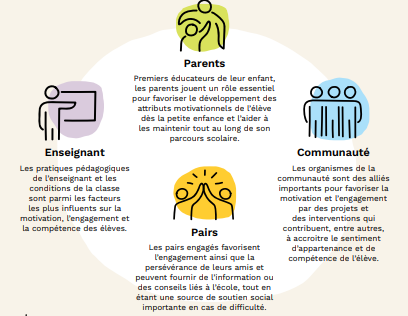 La motivation
Intérêt
Besoin 
Plaisir 
Considération
https://www.reseaureussitemontreal.ca/wp-content/uploads/2021/02/RRM_ingredients_motivation_engagement.pdf
En lien avec l’enseignant
Quatre dimensions essentielles selon Meirieu :
Le moment pédagogique
La mémoire pédagogique
Le prélèvement d’indices
L’élément qui noue les précédentes dimensions
Des possibilites de differenciation
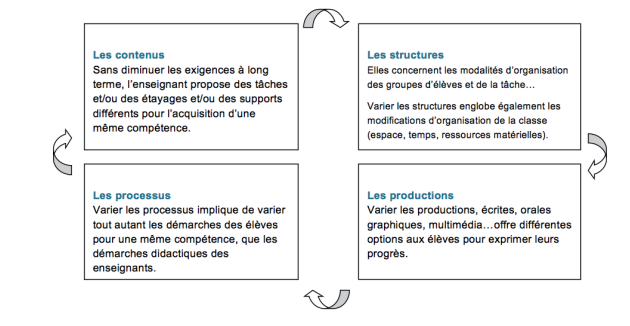 https://www.youtube.com/watch?v=4GxRwDDtomI
En lien avec l’enseignant
L’organisation des apprentissages :

Les situations d’apprentissage
Le cadre spatial
Les contenus
Les dimensions du sens 
L’organisation temporelle
L’évaluation …
Exemple de contenus différenciés
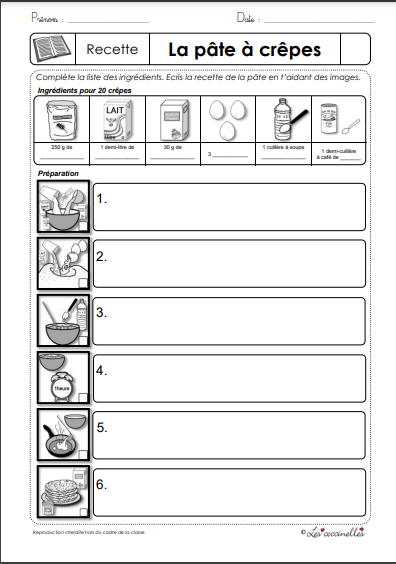 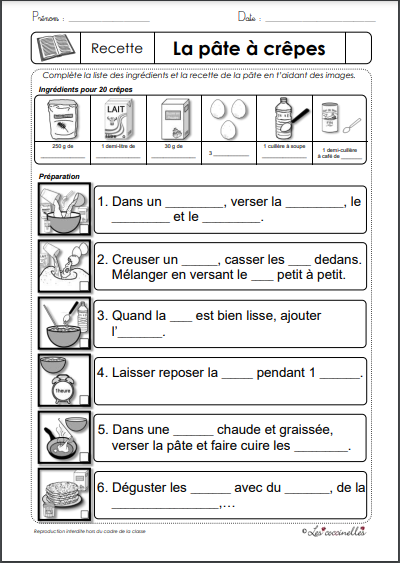 Exemple de contenus différenciés (suite)
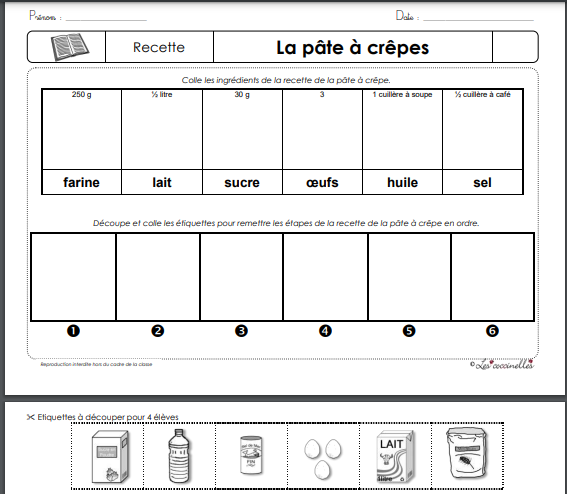 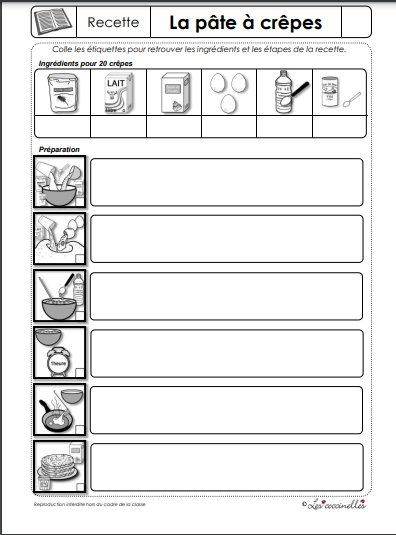 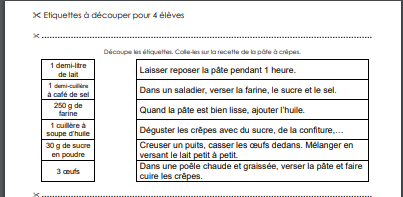 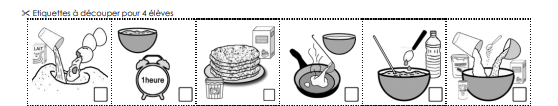 Exemple de contenus différenciés (suite)
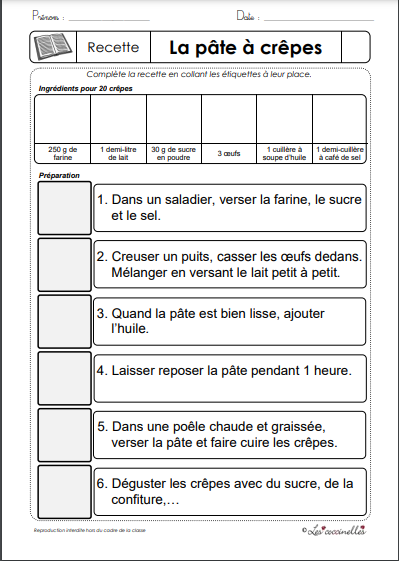 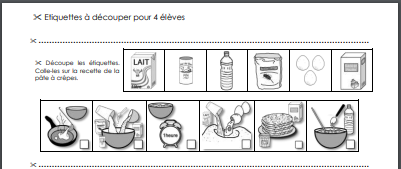 LES PIEGES DE LA DIFFERENCIATION
Le risque de l’exclusion
Le risque du nivellement par le bas
La dérive « différentialiste » et ou « individualiste »
La dérive « méthodologique »
J.-P. ASTOLFI, L’école pour apprendre, ESF 1992
Loi d’orientation sur l’éducation, 10 juillet 1989, Article premier.
MEIRIEU, Le choix d’éduquer - éthique et pédagogie, ESF 1991
Dossier de veille de l’IFÉ • n° 113 • Novembre 2016

https://www.reseaureussitemontreal.ca/wp-content/uploads/2021/02/RRM_ingredients_motivation_engagement.pdf
 https://dumas.ccsd.cnrs.fr/dumas-01653134/document
https://www.les-coccinelles.fr/lienpage1/lecture/lecture_recette/lecture_recette_crepes/lecture_recette_crepe.html
www.edu.gov.on.ca/fre/teachers/studentsuccess/a_ecoutepartie1.pdf